一次関数のグラフ(書き方)
本時の流れ
ねらい「一次関数のグラフを書けるようにする」
↓
グラフの性質についてまとめる。
↓
一次関数のグラフの書き方を知る。
↓
グラフを書く問題をして、グラフが書けるようにする。
↓
本時のまとめと次時の予告をする。
一次関数ｙ＝ａｘ＋ｂのグラフ
傾き　ａ　　切片　ｂ
ｙ
ｙ
ａ＞０
ａ＜０
右上がり
ａ
１
ｂ
ｂ
１
ａ
ｘ
ｘ
Ｏ
Ｏ
右下がり
グラフの書き方
ｙ
ｙ＝２ｘ＋３
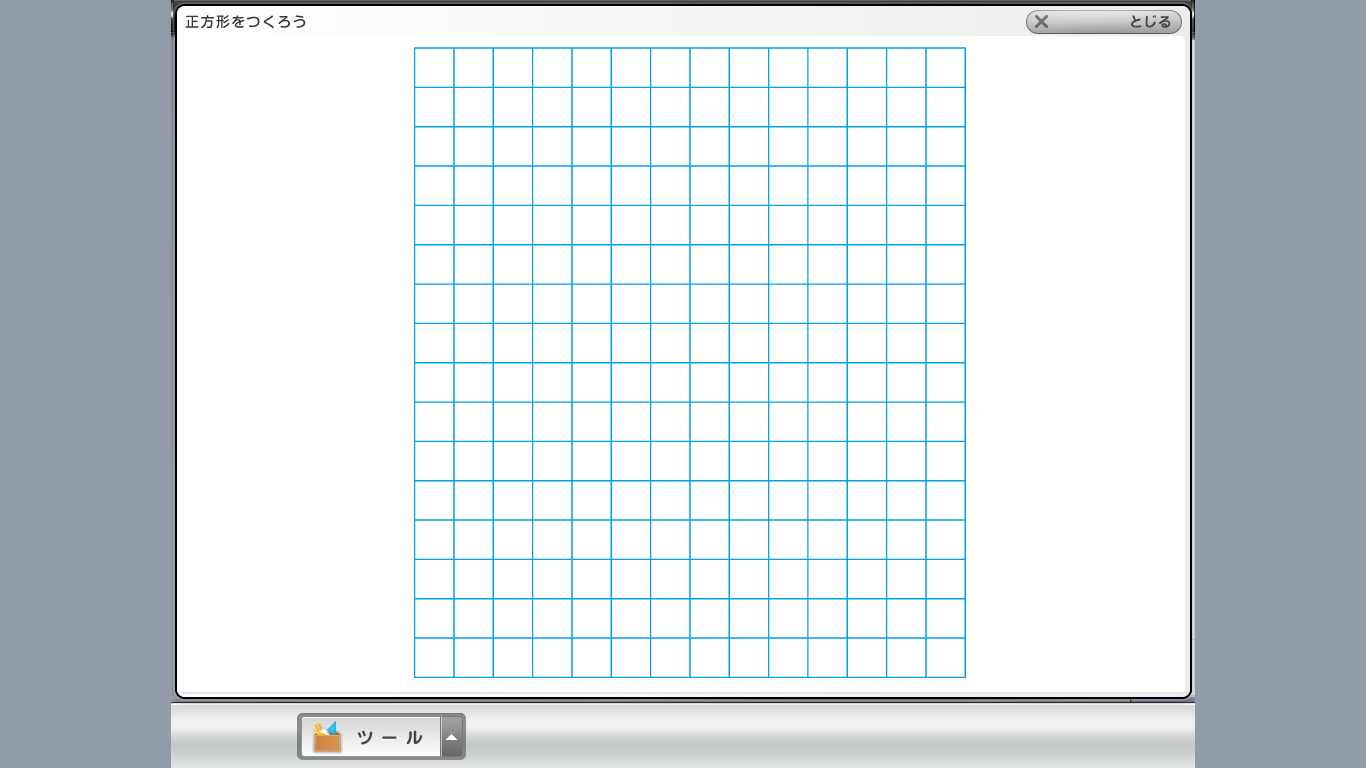 ２
ｙ＝－３ｘ－４
5
３
１
３
ｘ
－１
４
Ｏ
5
－5
１
―４
－5
－３